Manifestações Culturais em Santa Rosa de Viterbo:
Foco na Escola de Música Plácido Bertocco.
Folia de Reis
Enigma do tesouro do Rei Momo.
Alexandre
Tirisco
Cinema desativado
Banda Marcial
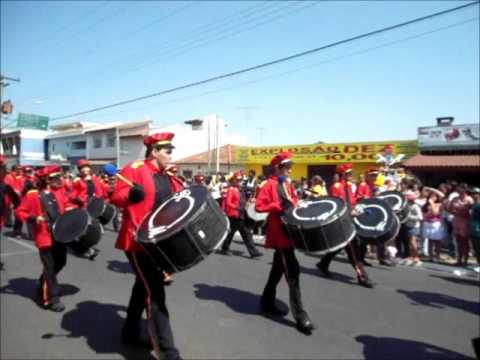 Fundação Cultural
Estação da cultura
Escola Plácido Bertocco
Aulas gratuitas
Clarinete, flauta, oboé, fagote, saxofone, tuba, trombone, trompete, bombardino, trompa, bateria, percussão, contrabaixo, piano, violão.

Empréstimos de instrumento
Bandas:
Baby
Infantil
Juvenil
Sinfônica
Atividades obrigatórias:
Teoria
Percepção musical
Práticas de instrumento
Ensaios de naipe
Ensaios da Banda
Aula de teoria
Ensaio Banda Juvenil
Ensaio Banda Sinfônica
Banda Sinfônica
https://www.youtube.com/watch?v=umux3LXUM3o